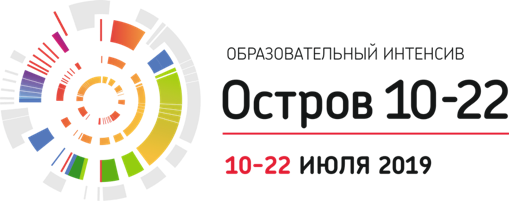 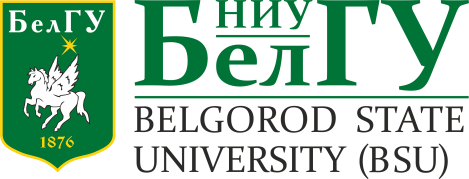 Трек  «Технологическое предпринимательство и трансфер технологий»
И.о. проректора по инновационно-производственной деятельности в сфере агропромышленного-комплекса Хмыров А.В.
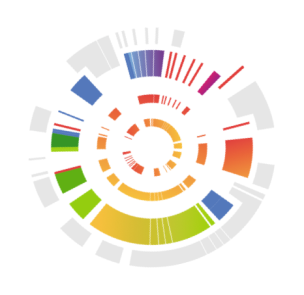 Технологическое предпринимательство и трансфер технологий
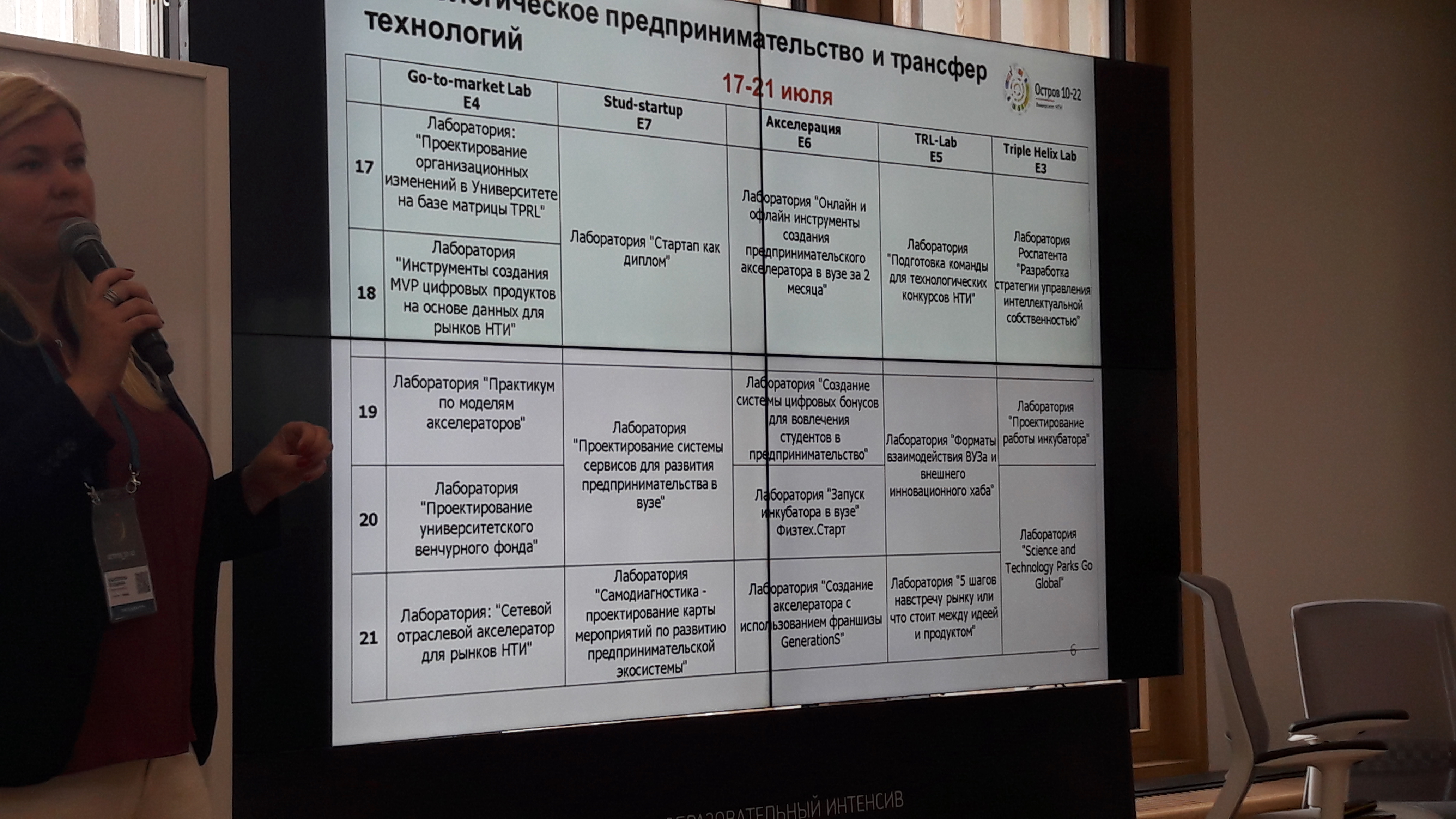 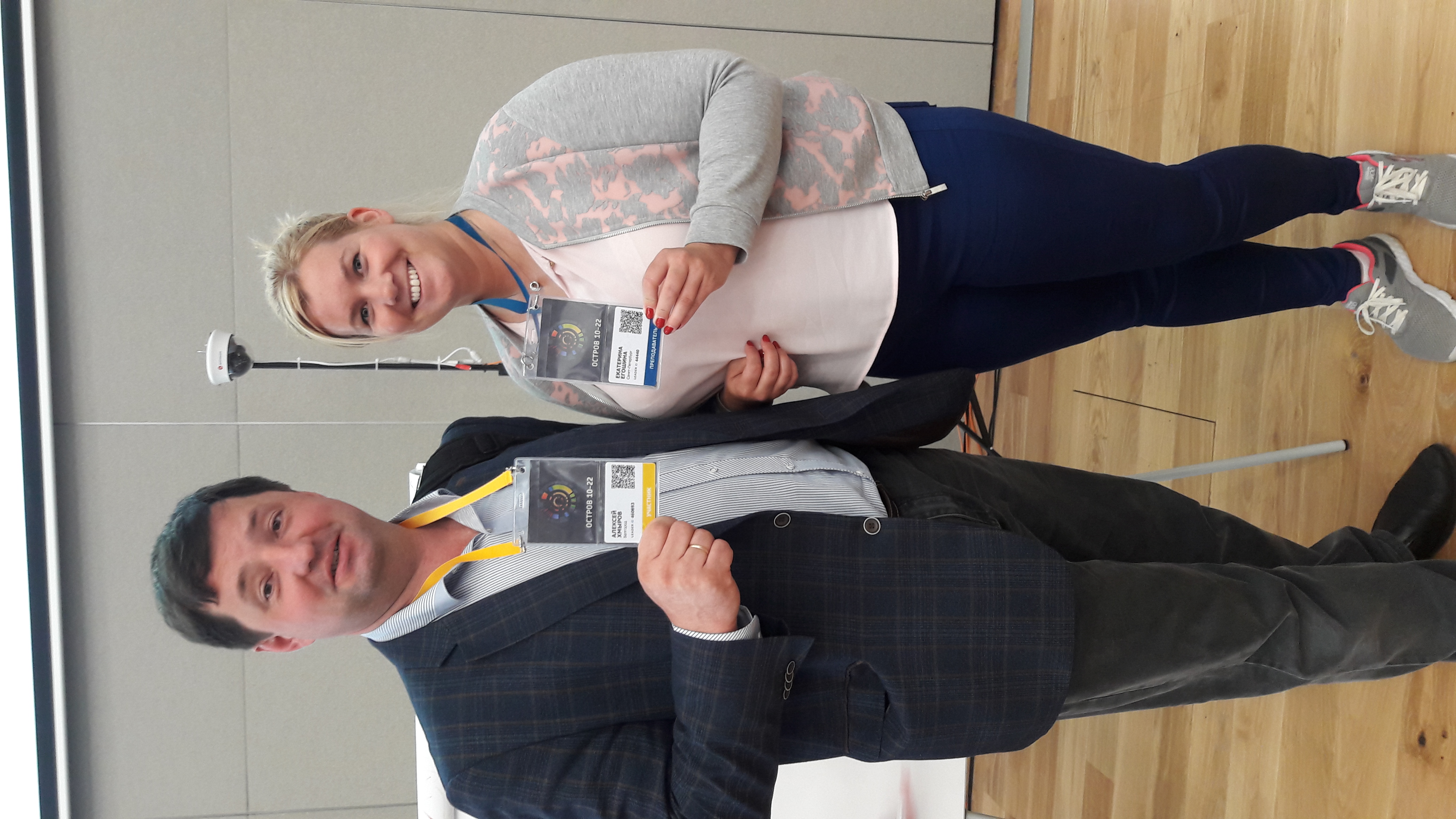 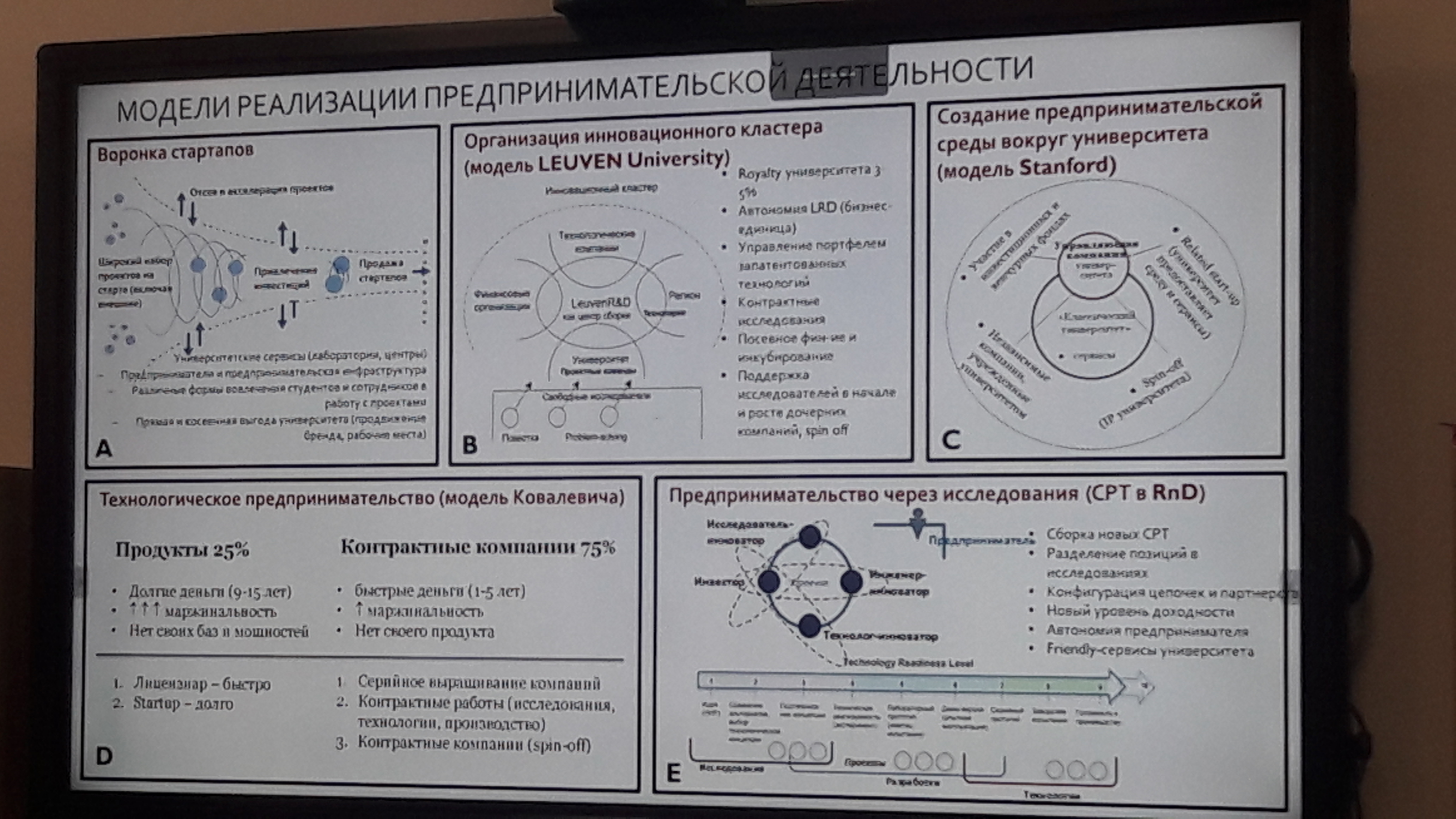